六 两、三位数的加法和减法
两位数加两位数口算
第1课时
苏教版  数学  二年级  下册
WWW.PPT818.COM
1.使学生经历两位数加两位数口算方法的探索过程，体验不同算法间的联系，整合并掌握两位数加两位数的口算方法，能正确口算两位数加两位数的得数。
2.使学生在提出问题并探索口算方法的过程中，培养提出问题、解决问题的初步能力。
【重点】掌握两位数加两位数的口算方法。
【难点】理解两位数加两位数的口算方法。
１、看算式，说得数
50+8=
58
3+9=
12
30+30=
60
30+59=
89
43+30=
73
62
53+9=
37
42
59
23
（     ）
（     ）
30
40
50
20
（     ）
（     ）
２、说出下面数的组成
9
3
7
2
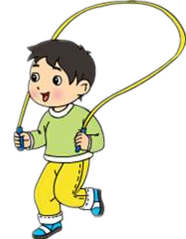 我比小华多跳28下。
我跳了45下。
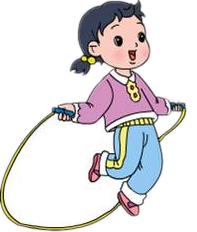 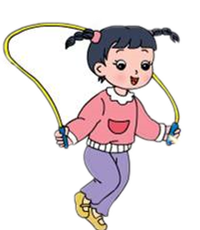 小军
小华
我比小华多跳23下。
小红
你能提出什么问题？
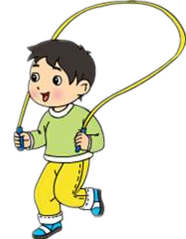 我比小华多跳28下。
我跳了45下。
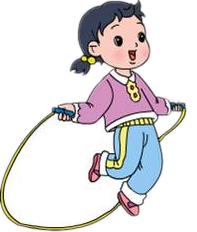 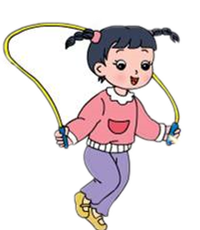 小军
小华
我比小华多跳23下。
小红
（1）小红跳了多少下？
45＋23＝    （  ）
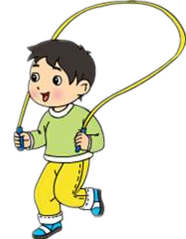 我比小华多跳28下。
我跳了45下。
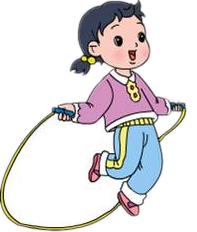 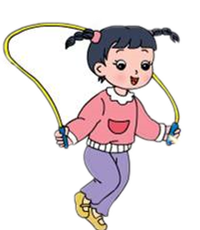 小军
小华
我比小华多跳23下。
小红
（2）小军跳了多少下？
45＋28＝    （  ）
（1）小红跳了多少下？
45＋23＝    （  ）
和同学说说你是怎样算的。
40＋20＝ 60    5＋3＝8   60＋8＝ 68
45+20=65    65+3=68
68    下
45＋23＝    （    ）
68
答：小红跳了    下。
（2）小军跳了多少下？
45＋28＝    （  ）
和同学说说你是怎样算的。
40＋20＝ 60    5＋8＝13   60＋13＝ 73
45+20=65    65+8=73
73    下
45＋28＝    （    ）
73
答：小军跳了    下。
下
下
45＋28＝    （   ）
45＋23＝    （   ）
73
68
40＋20＝ 60
40＋20＝ 60
45＋20＝ 65
45＋20＝ 65
5＋8＝ 13
5＋3＝ 8
65＋8＝ 73
65＋3＝ 68
60＋13＝73
60＋8＝68
上面两题在口算时有什么相同，有什么不同？
都是把几个十加在十位上，几个几加在个位上。
45+23是不进位加，45+28是进位加。
计算。
1
32＋50＝
26＋40＝
14＋50＝
82
66
64
82＋7＝
66＋9＝
64＋6＝
89
75
70
32＋57＝
89
26＋49＝
75
14＋56＝
70
计算。
2
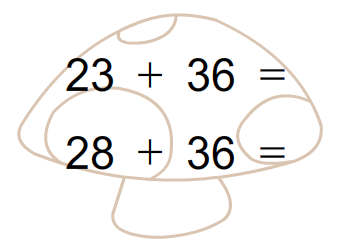 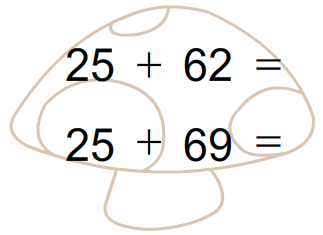 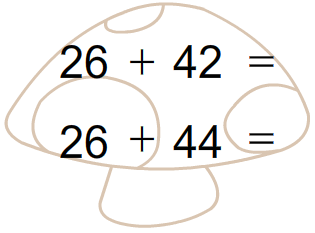 87
59
68
64
94
70
进位加得数的十位上总比两个加数十位上的数相加的和多1，多出来的1就是个位上进上来的1。
先说说得数各是几十多，再口算。
3
54＋14＝
38＋54＝
69＋25＝
68
94
92
六十多
九十多
九十多
49＋37＝
26＋29＝
32＋45＝
86
77
55
八十多
五十多
七十多
两个两位数的十位和十位相加，个位和个位相加，再把所得和加起来。
也可以把其中一个两位数分成整十数和一位数，再用另一个两位数加整十数，最后加一位数。
1.红光小学一、二、三年级喜欢集邮的人数如下表所示：
61
60
75
哪个年级喜欢集邮的人数最多？
答：三年级喜欢集邮的人数最多。
2.
我买一辆汽车和一只轮船。
我买一架飞机和一辆汽车。
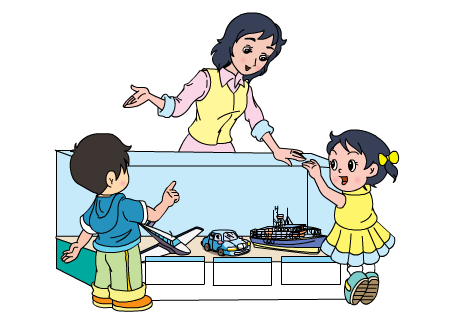 小红
小军
你能提出哪些用加法计算的问题？
小军用去多少元？
42元
29元
37元
37＋42＝79（元）  答：小军用去79元。
2.
我买一辆汽车和一只轮船。
我买一架飞机和一辆汽车。
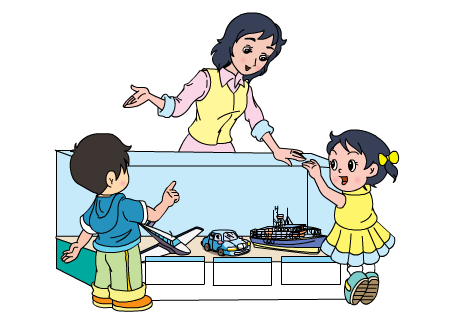 小红
小军
你能提出哪些用加法计算的问题？
小红用去多少元？
42元
29元
37元
42＋29＝71（元）  答：小红用去71元。